Multiplying & Dividing by Multiples of 10
A PowerPoint Review Game
Click Here to Start
created byThe Curriculum Corner
©www.thecurriculumcorner.com
Multiply or Divide
700 ÷ 7
a. 1
b. 10
c. 100
©www.thecurriculumcorner.com
Keep trying!
Click Here to Try Again
©www.thecurriculumcorner.com
You’re on track!
Go to the next problem
©www.thecurriculumcorner.com
Multiply or Divide
40 x 10
a. 4
b. 40
c. 400
©www.thecurriculumcorner.com
Keep trying!
Click Here to Try Again
©www.thecurriculumcorner.com
Way to go!
Go to the next problem
©www.thecurriculumcorner.com
Multiply or Divide
5,000 ÷ 5
a. 10
b. 100
c. 1,000
©www.thecurriculumcorner.com
Keep trying!
Click Here to Try Again
©www.thecurriculumcorner.com
Great work!
Go to the next problem
©www.thecurriculumcorner.com
Multiply or Divide
60 ÷ 6
a. 1
b. 10
c. 100
©www.thecurriculumcorner.com
Keep trying!
Click Here to Try Again
©www.thecurriculumcorner.com
Wonderful!
Go to the next problem
©www.thecurriculumcorner.com
Multiply or Divide
700 ÷ 10
a. 7
b. 70
c. 700
©www.thecurriculumcorner.com
Keep trying!
Click Here to Try Again
©www.thecurriculumcorner.com
Keep it up!
Go to the next problem
©www.thecurriculumcorner.com
Multiply or Divide
8,000 ÷ 8
a. 10
b. 100
c. 1,000
©www.thecurriculumcorner.com
Keep trying!
Click Here to Try Again
©www.thecurriculumcorner.com
Awesome!
Go to the next problem
©www.thecurriculumcorner.com
Multiply or Divide
80,000 ÷ 80
a. 10
b. 100
c. 1,000
©www.thecurriculumcorner.com
Keep trying!
Click Here to Try Again
©www.thecurriculumcorner.com
Good thinking!
Go to the next problem
©www.thecurriculumcorner.com
Multiply or Divide
40 ÷ 4
a. 1
b. 10
c. 100
©www.thecurriculumcorner.com
Keep trying!
Click Here to Try Again
©www.thecurriculumcorner.com
Fantastic!
Go to the next problem
©www.thecurriculumcorner.com
Multiply or Divide
2,000 ÷ 2
a. 10
b. 100
c. 1,000
©www.thecurriculumcorner.com
Keep trying!
Click Here to Try Again
©www.thecurriculumcorner.com
Fabulous!
Go to the next problem
©www.thecurriculumcorner.com
Multiply or Divide
50 x 100
a. 500
b. 5,000
c. 50,000
©www.thecurriculumcorner.com
Keep trying!
Click Here to Try Again
©www.thecurriculumcorner.com
Great thinking!
Go to the next problem
©www.thecurriculumcorner.com
Multiply or Divide
6 x 1,000
a. 600
b. 6,000
c. 60,000
©www.thecurriculumcorner.com
Keep trying!
Click Here to Try Again
©www.thecurriculumcorner.com
Wow!
Go to the next problem
©www.thecurriculumcorner.com
Multiply or Divide
200 ÷ 2
a. 1
b. 10
c. 100
©www.thecurriculumcorner.com
Keep trying!
Click Here to Try Again
©www.thecurriculumcorner.com
Fabulous!
Go to the next problem
©www.thecurriculumcorner.com
Multiply or Divide
1,000 ÷ 1
a. 10
b. 100
c. 1,000
©www.thecurriculumcorner.com
Keep trying!
Click Here to Try Again
©www.thecurriculumcorner.com
You’ve got it!
Go to the next problem
©www.thecurriculumcorner.com
Multiply or Divide
10 x 7,000
a. 700
b. 7,000
c. 70,000
©www.thecurriculumcorner.com
Keep trying!
Click Here to Try Again
©www.thecurriculumcorner.com
Great work!
Go to the next problem
©www.thecurriculumcorner.com
Multiply or Divide
300 x 10
a. 30
b. 300
c. 3,000
©www.thecurriculumcorner.com
Keep trying!
Click Here to Try Again
©www.thecurriculumcorner.com
Outstanding!
Go to the next problem
©www.thecurriculumcorner.com
Multiply or Divide
800 ÷ 8
a. 1
b. 10
c. 100
©www.thecurriculumcorner.com
Keep trying!
Click Here to Try Again
©www.thecurriculumcorner.com
Exceptional!
Go to the next problem
©www.thecurriculumcorner.com
Multiply or Divide
80 x 1,000
a. 800
b. 8,000
c. 80,000
©www.thecurriculumcorner.com
Keep trying!
Click Here to Try Again
©www.thecurriculumcorner.com
You’re on track!
Go to the next problem
©www.thecurriculumcorner.com
Multiply or Divide
900 ÷ 10
a. 9
b. 90
c. 900
©www.thecurriculumcorner.com
Keep trying!
Click Here to Try Again
©www.thecurriculumcorner.com
Incredible!
Go to the next problem
©www.thecurriculumcorner.com
Multiply or Divide
8 x 10
a. 8
b. 80
c. 800
©www.thecurriculumcorner.com
Keep trying!
Click Here to Try Again
©www.thecurriculumcorner.com
Excellent!
Go to the next problem
©www.thecurriculumcorner.com
Multiply or Divide
90 ÷ 9
a. 1
b. 10
c. 100
©www.thecurriculumcorner.com
Keep trying!
Click Here to Try Again
©www.thecurriculumcorner.com
Nice work!
Go to the next problem
©www.thecurriculumcorner.com
Multiply or Divide
10 x 200
a. 200
b. 2,000
c. 20,000
©www.thecurriculumcorner.com
Keep trying!
Click Here to Try Again
©www.thecurriculumcorner.com
Magnificent!
Go to the next problem
©www.thecurriculumcorner.com
Multiply or Divide
10 x 9,000
a. 900
b. 9,000
c. 90,000
©www.thecurriculumcorner.com
Keep trying!
Click Here to Try Again
©www.thecurriculumcorner.com
Fantastic work!
Go to the next problem
©www.thecurriculumcorner.com
Multiply or Divide
30 x 10
a. 3
b. 30
c. 300
©www.thecurriculumcorner.com
Keep trying!
Click Here to Try Again
You’re on track!
Go to the next problem
©www.thecurriculumcorner.com
Multiply or Divide
8,000 ÷ 8
a. 10
b. 100
c. 1,000
©www.thecurriculumcorner.com
Keep trying!
Click Here to Try Again
©www.thecurriculumcorner.com
That’s correct!
Go to the next problem
©www.thecurriculumcorner.com
Multiply or Divide
10 x 10
a. 100
b. 1,000
c. 10,000
©www.thecurriculumcorner.com
Keep trying!
Click Here to Try Again
©www.thecurriculumcorner.com
Marvelous!
Go to the next problem
Multiply or Divide
5,000 ÷ 5
a. 10
b. 100
c. 1,000
©www.thecurriculumcorner.com
Keep trying!
Click Here to Try Again
©www.thecurriculumcorner.com
Exceptional!
Go to the next problem
©www.thecurriculumcorner.com
Multiply or Divide
2,000 ÷ 2
a. 10
b. 100
c. 1,000
©www.thecurriculumcorner.com
Keep trying!
Click Here to Try Again
©www.thecurriculumcorner.com
You’re on track!
Go to the next problem
©www.thecurriculumcorner.com
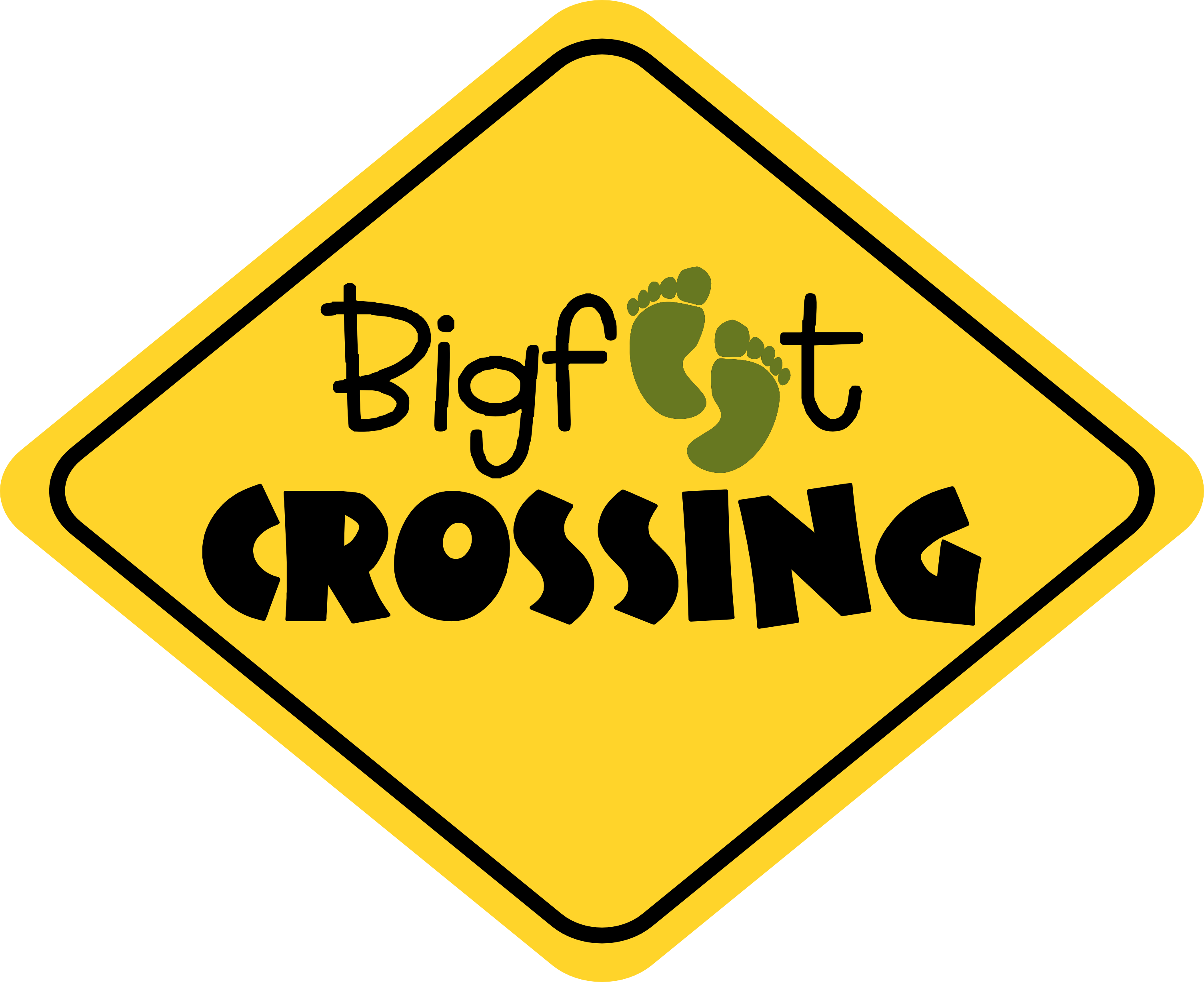 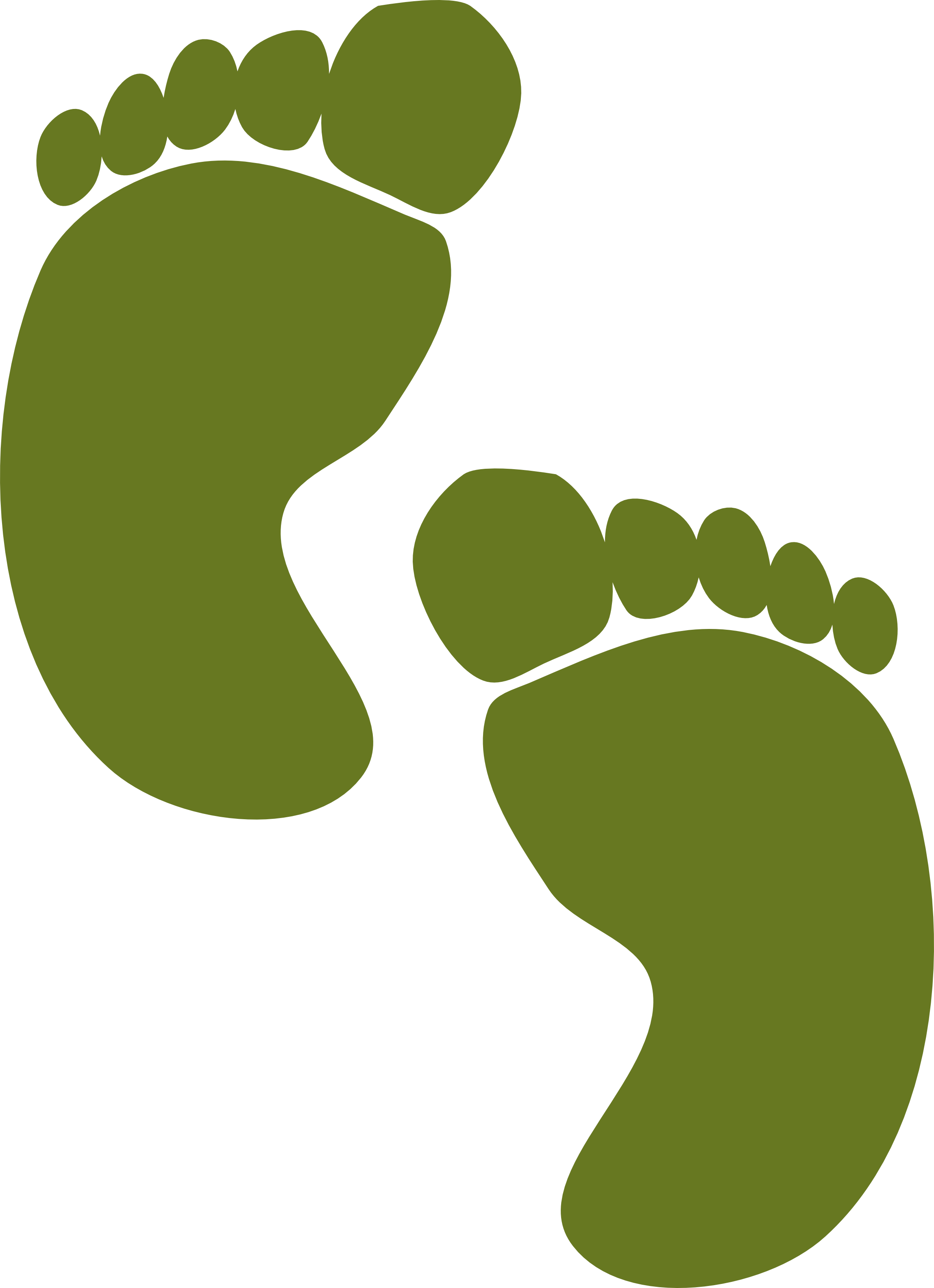 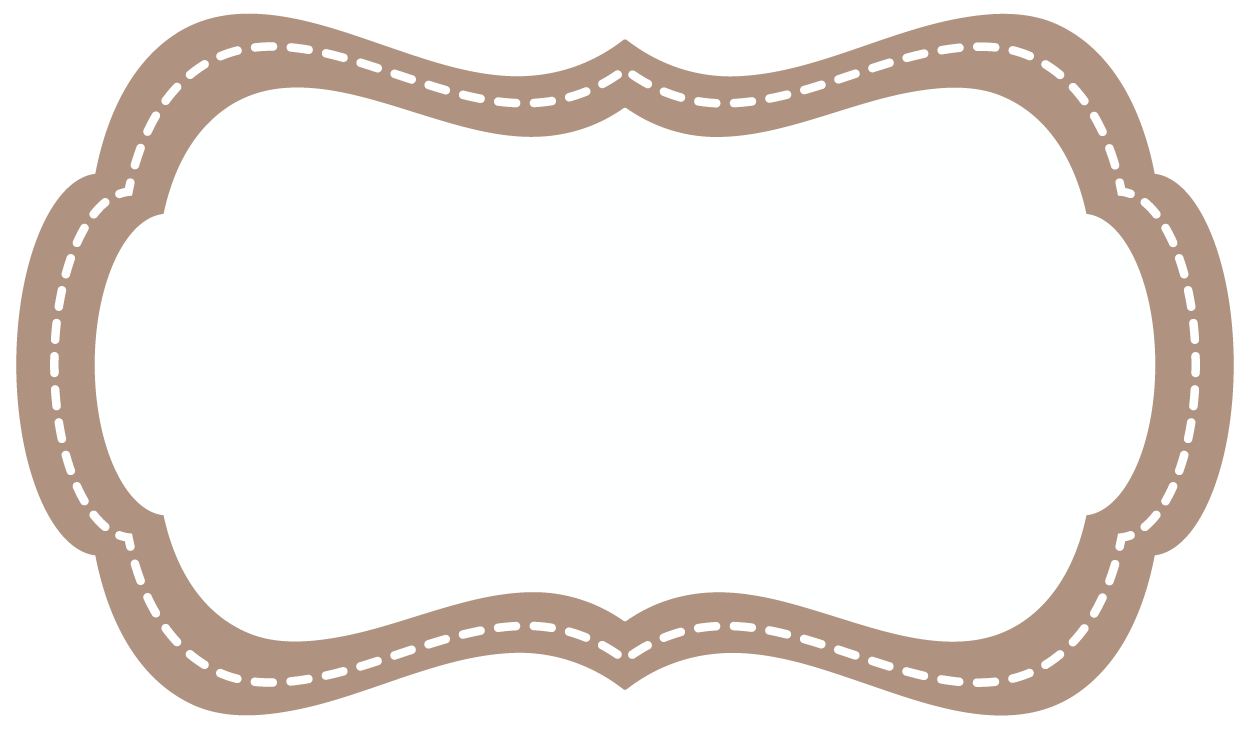 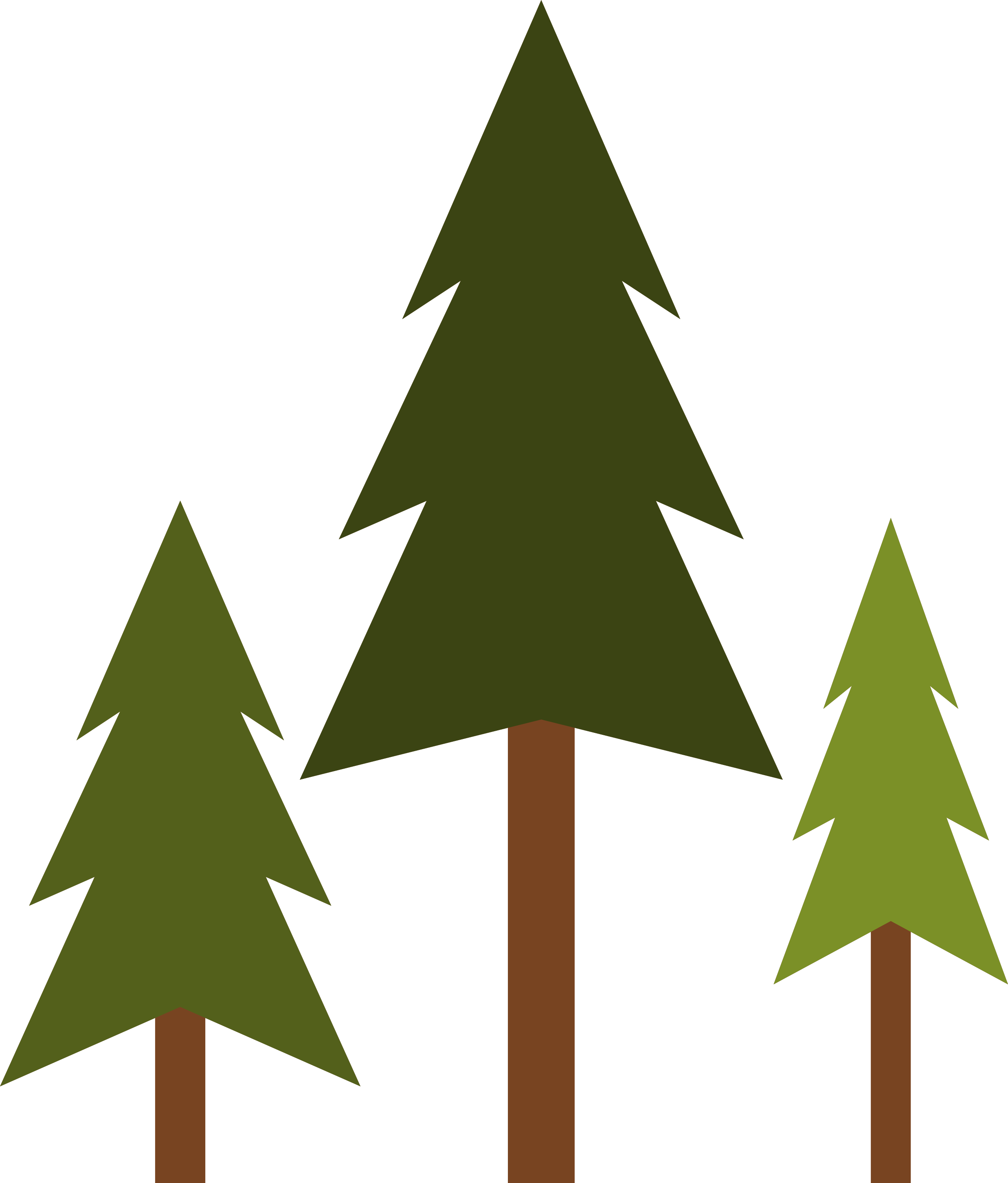 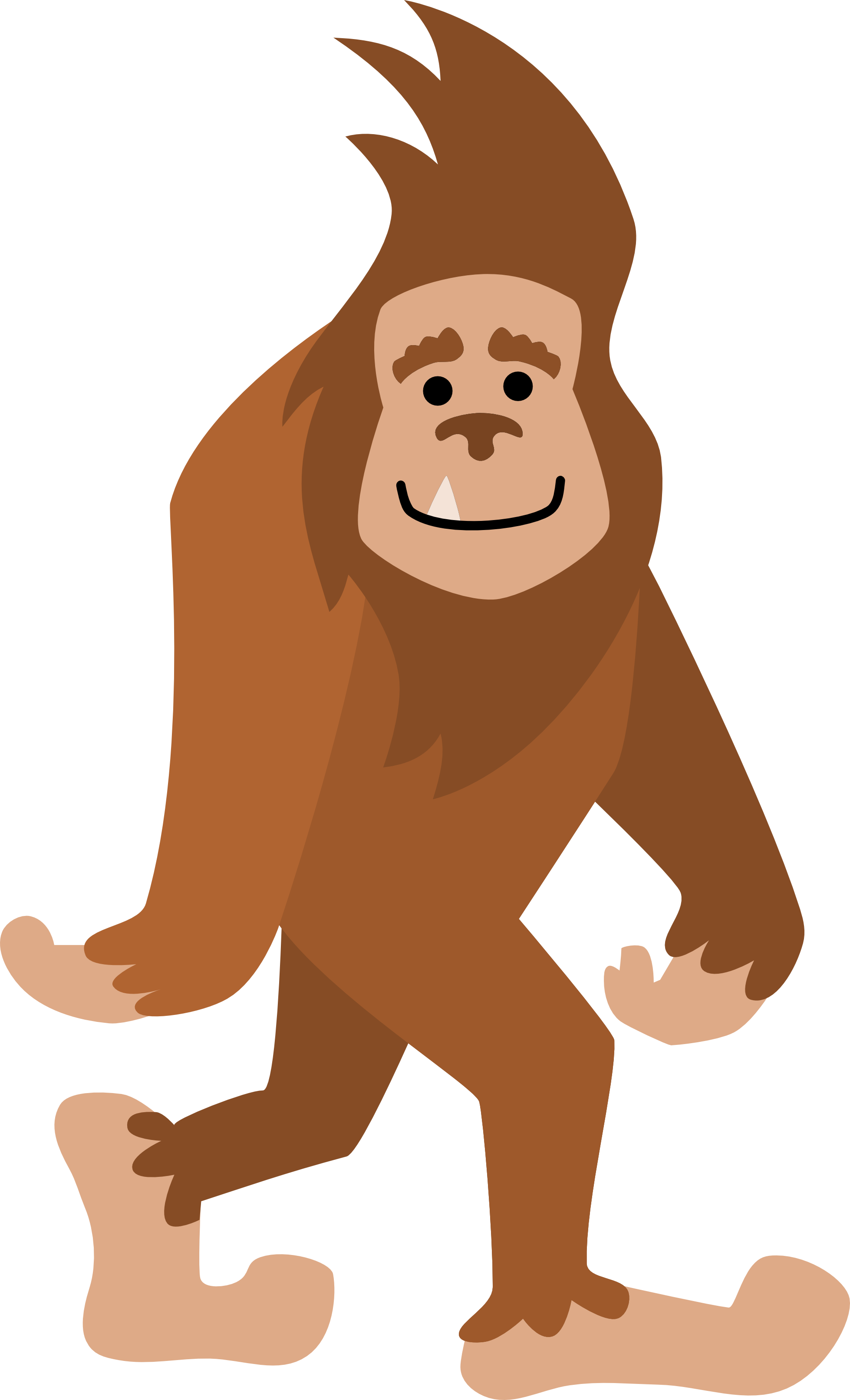 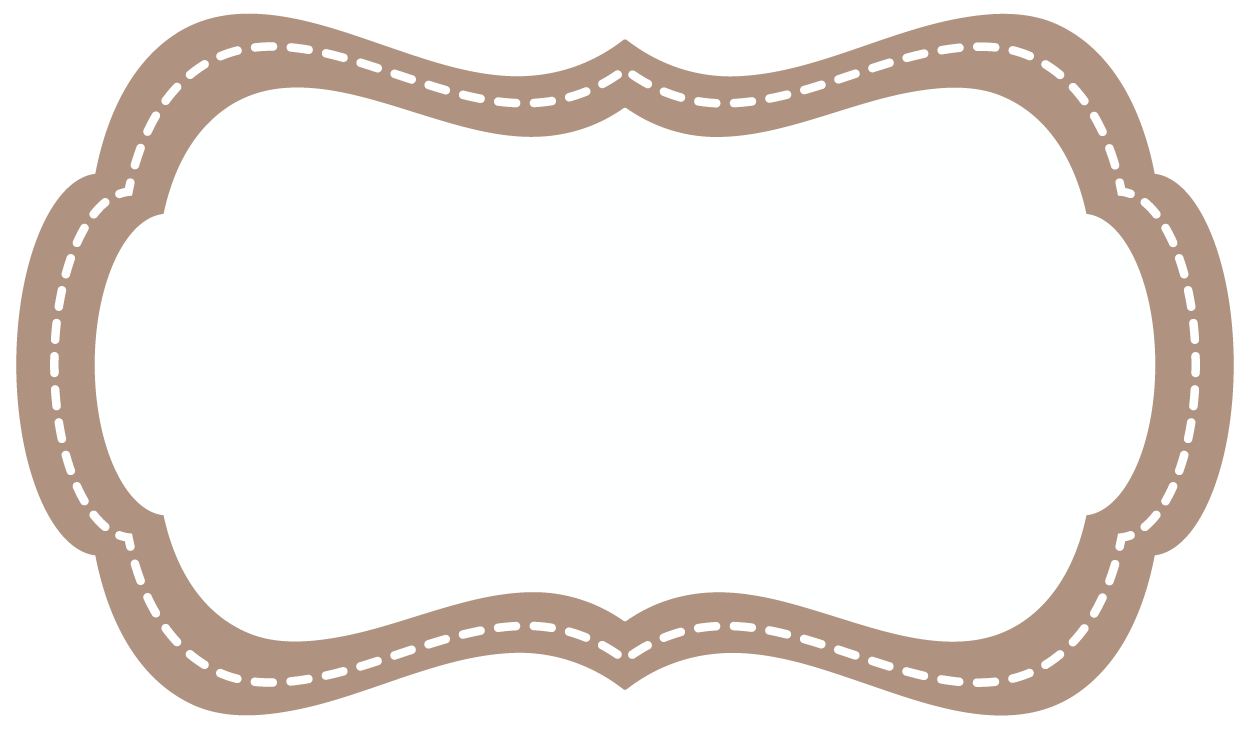 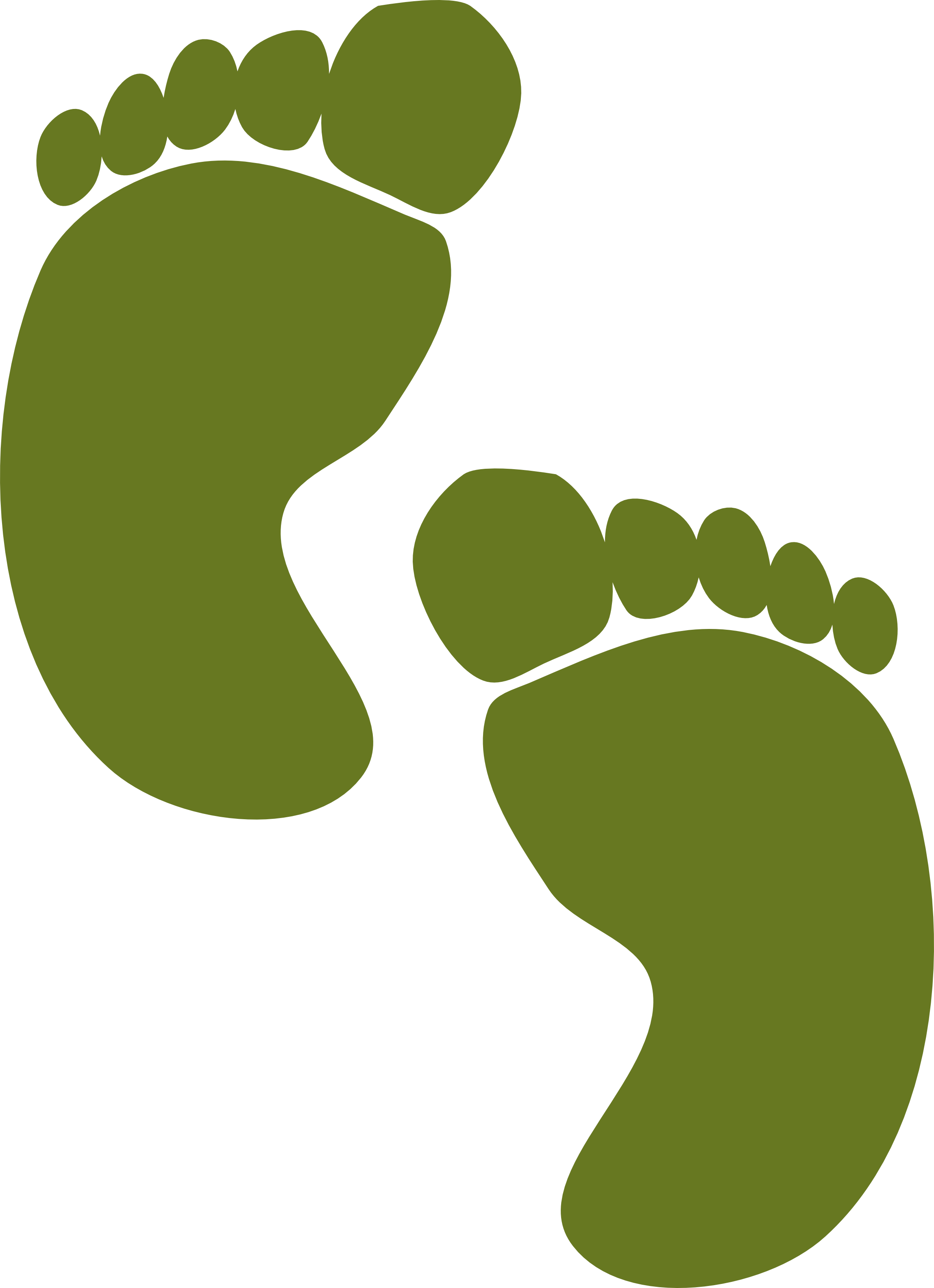 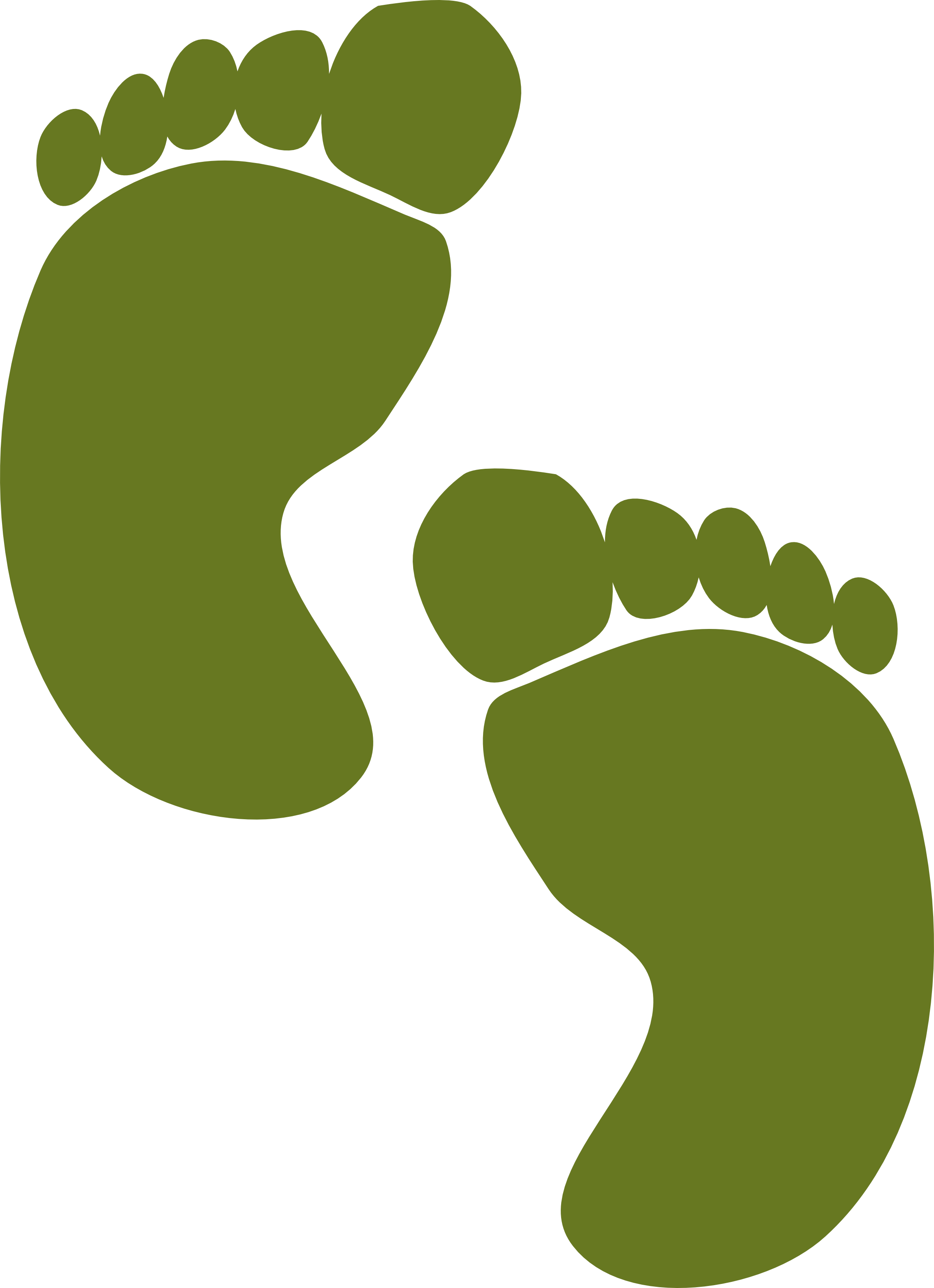 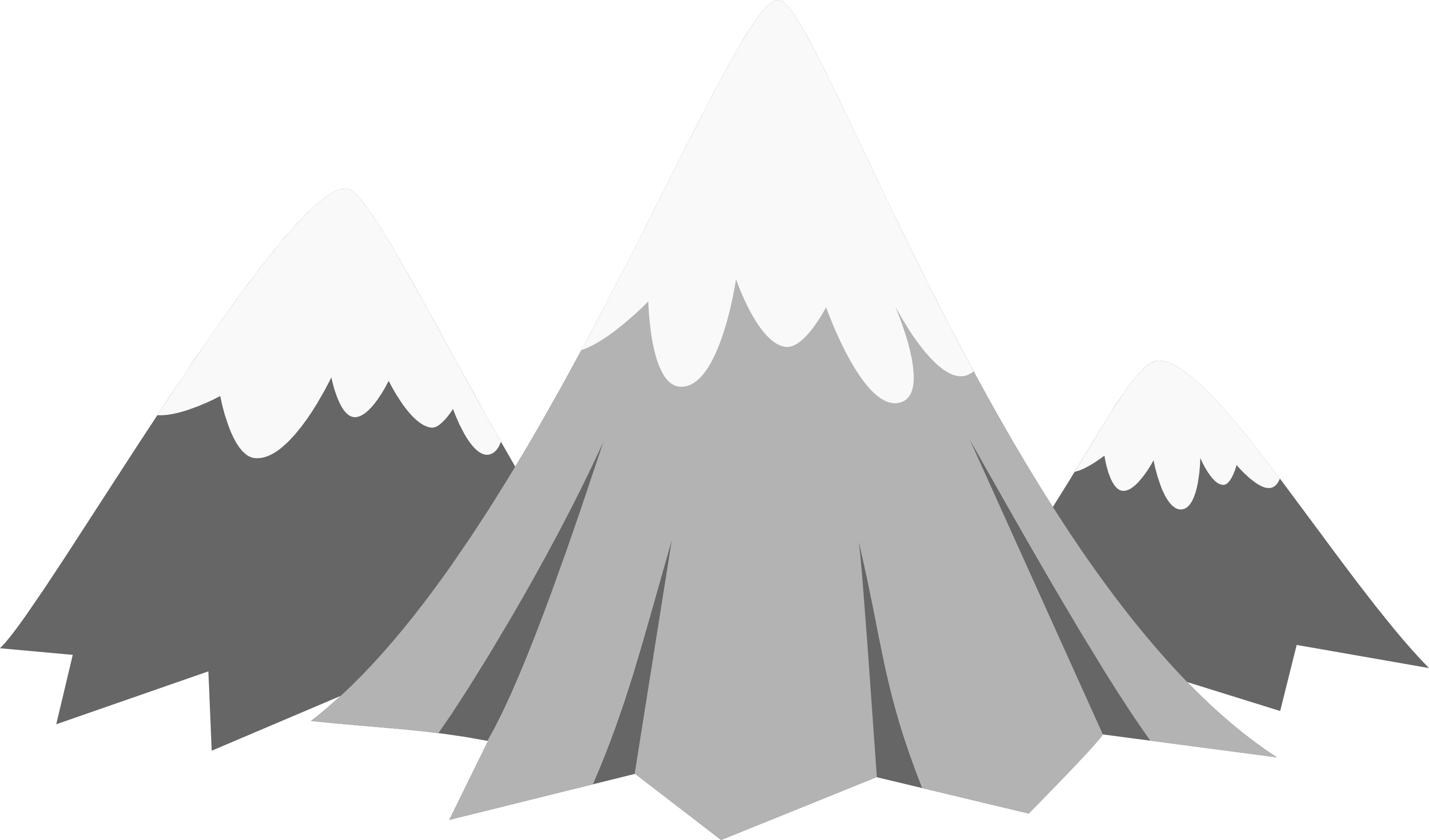 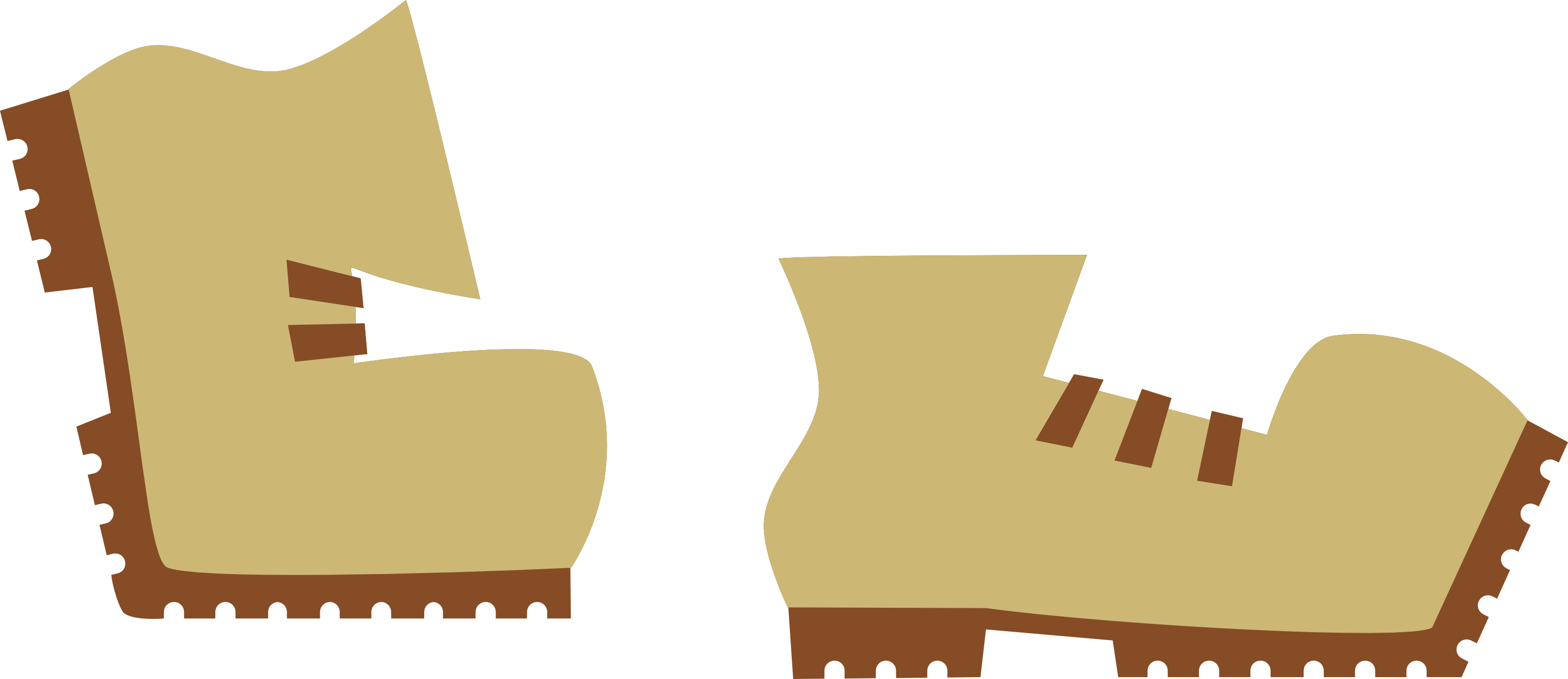 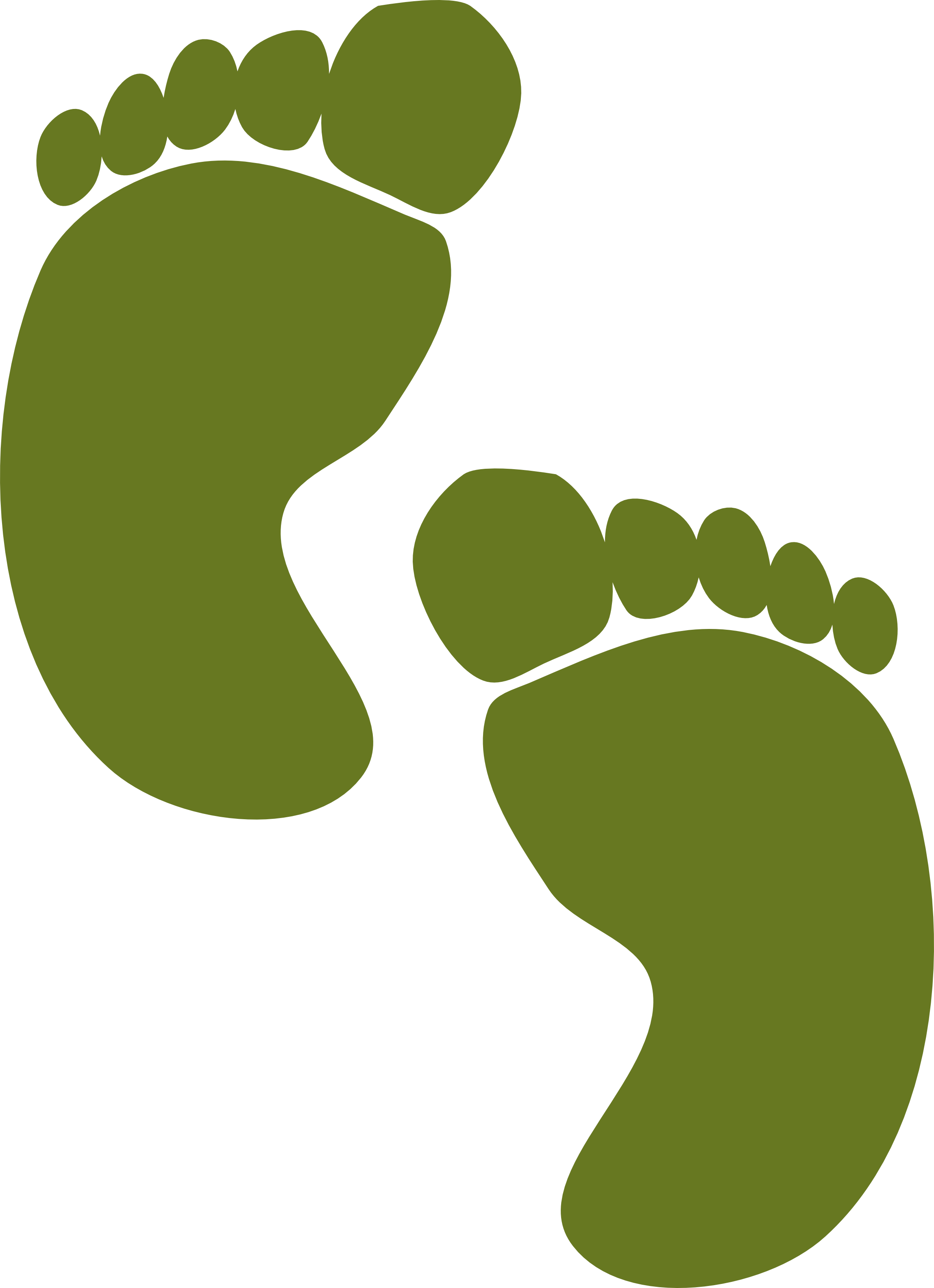 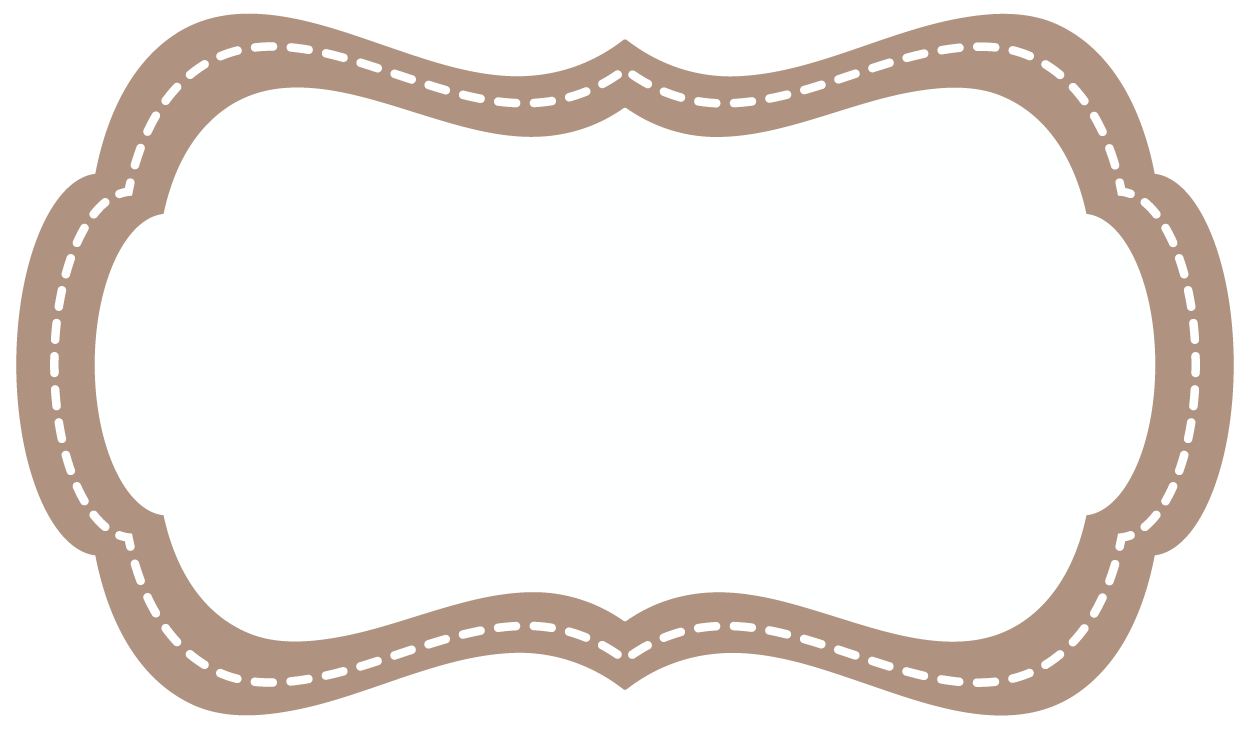 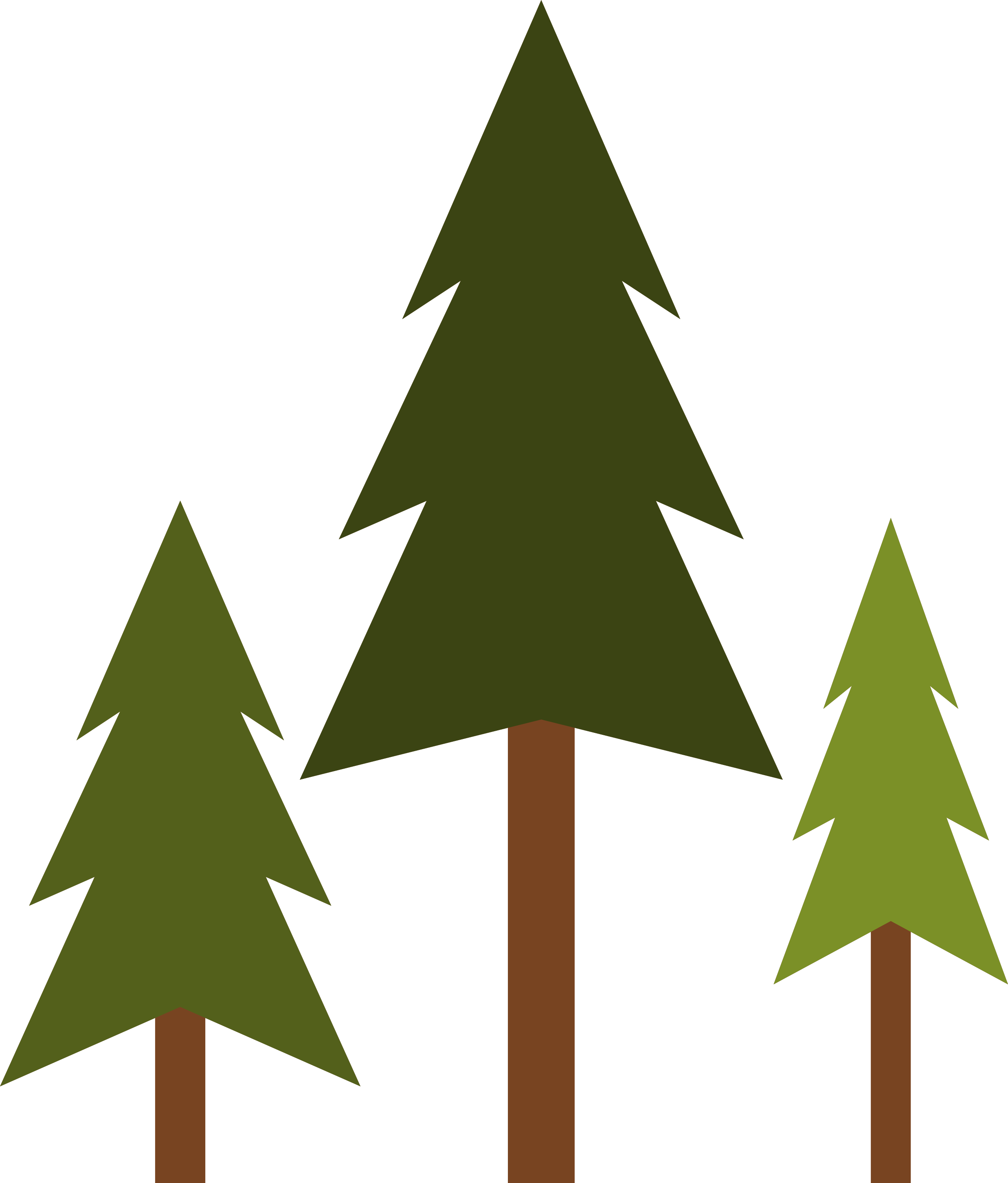 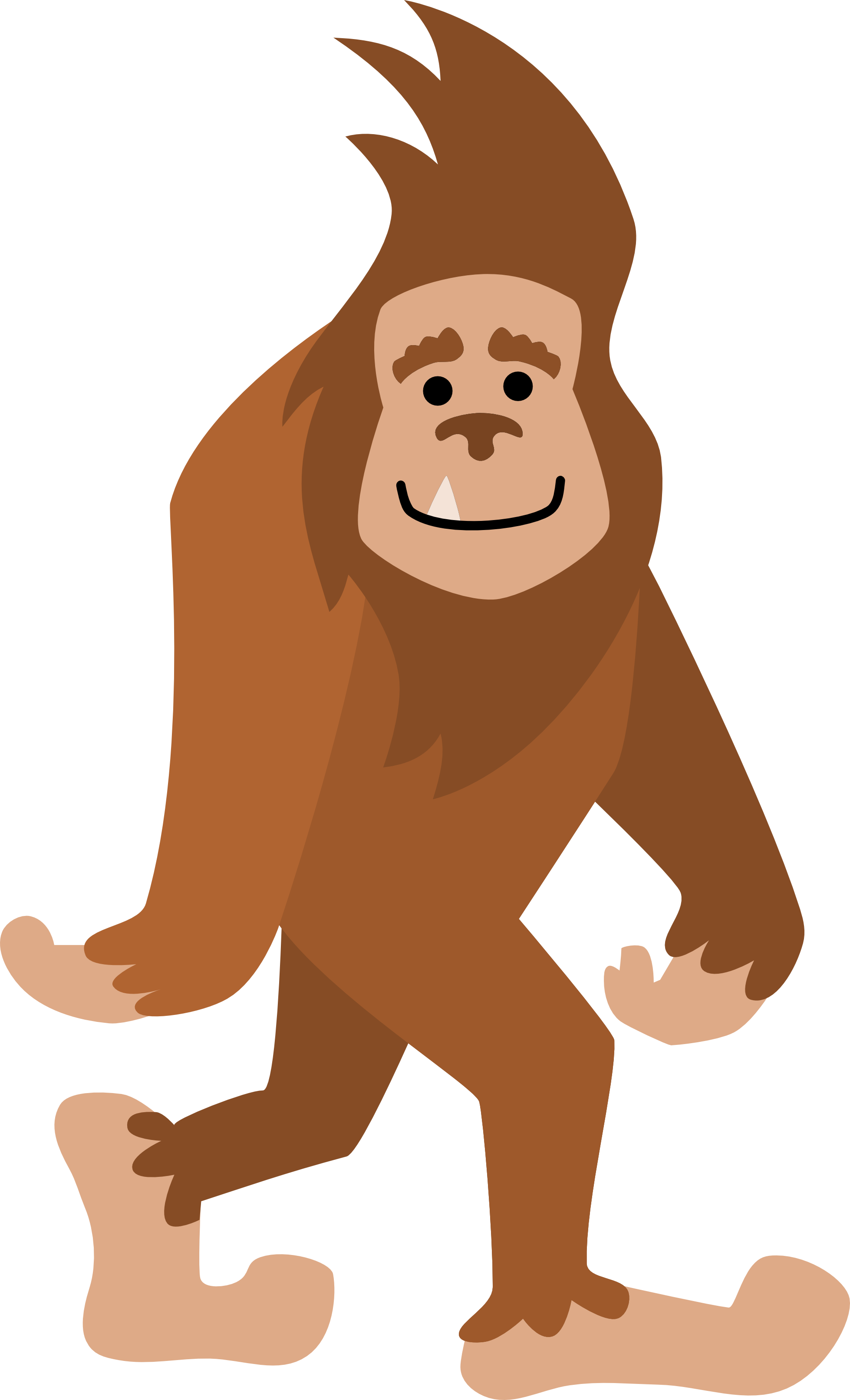 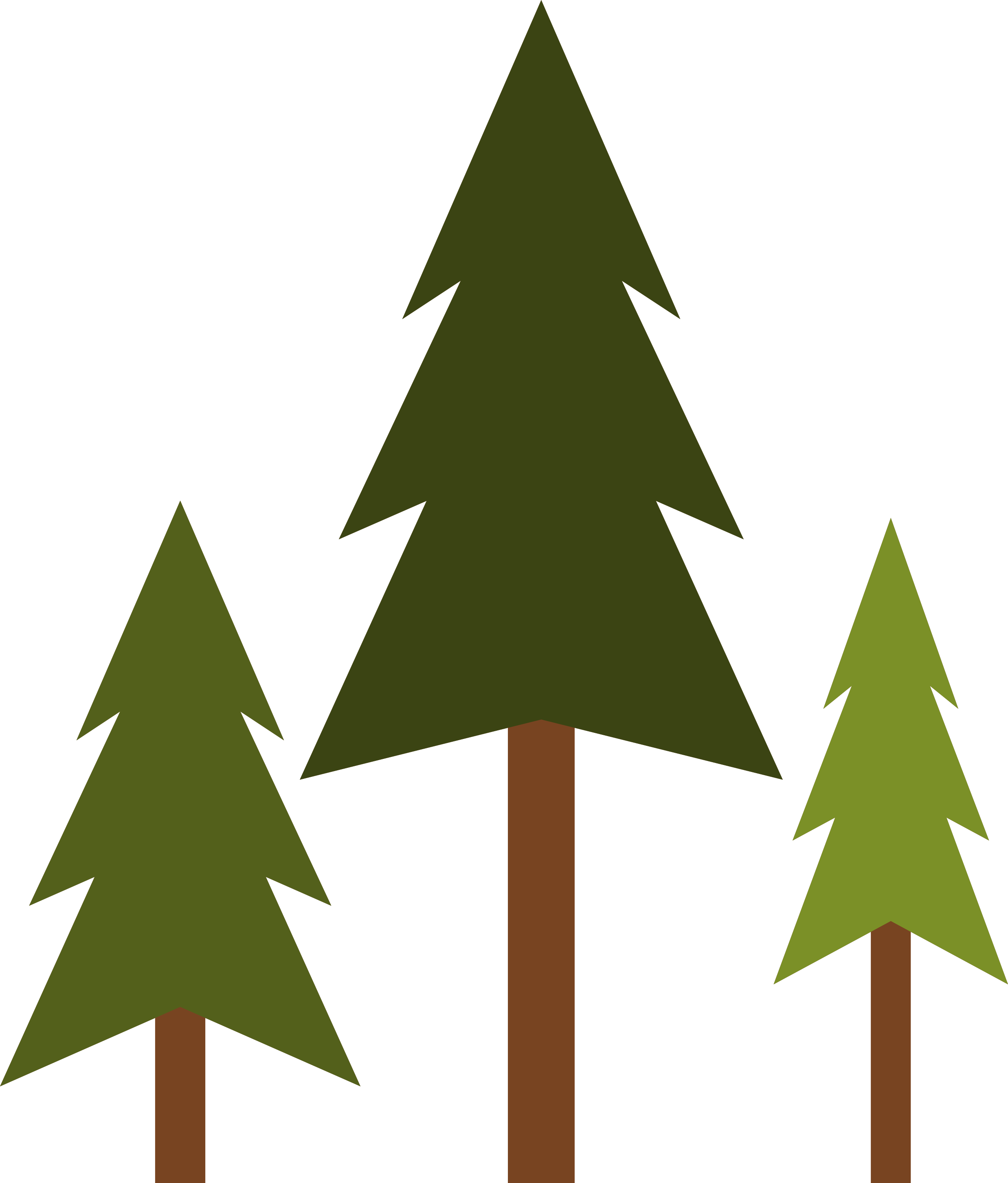 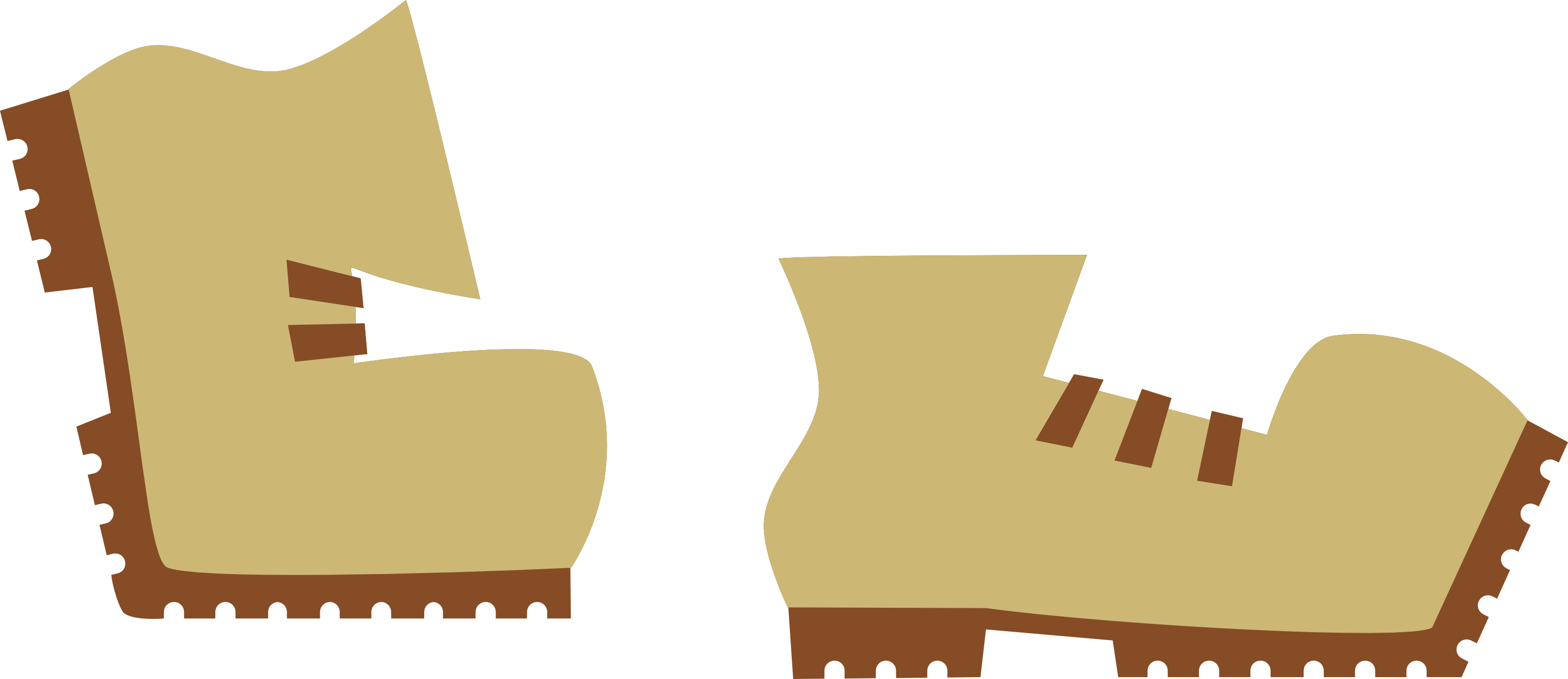